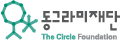 9주차 – 두런두런 소셜CF
두런두런 학교변화 프로젝트
Do Learn Do Learn Project
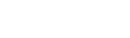 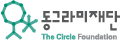 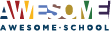 Copyright

본 자료는 동그라미재단의 지원으로 개발되었으며, 저작권과 일체의 사용권리는 “어썸스쿨”에 있습니다.
Creative Commons License의 "저작자표시-비영리-변경금지(CC BY-NC-ND)"에 따라 비영리 목적의 경우 사용 가능합니다.
http://creativecommons.org/licenses/by-nc-nd/4.0/
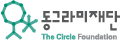 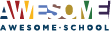 CONTENT
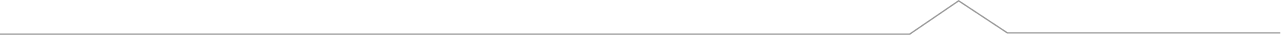 01. check-in
02. 소셜CF
03. 두런왕조실록 작성
04. 피날레 공지
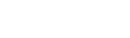 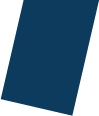 Check in
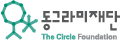 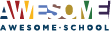 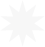 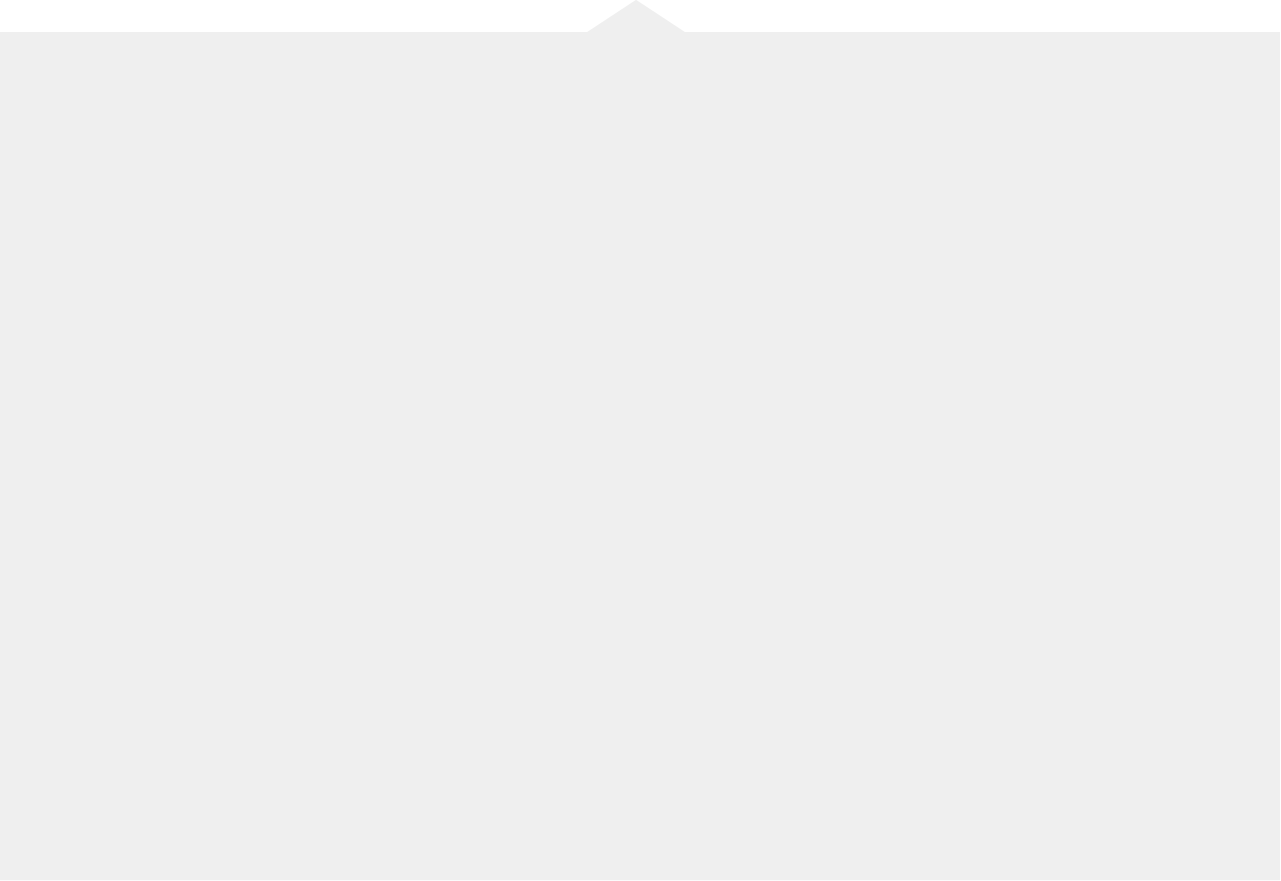 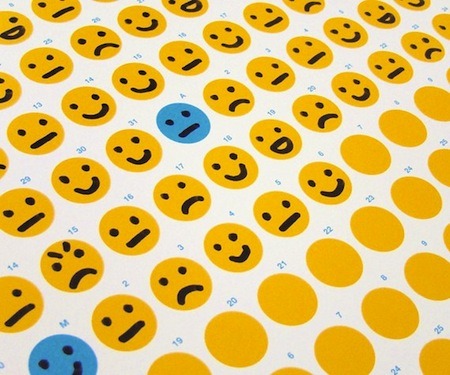 함께 프로젝트를 진행할 친구가 오늘 기분이 좋지 않다면 심한 장난은 삼가야겠죠? 
서로서로 오늘 하루를 배려하는 차원에서,
오늘 기분을 10점 만점에 몇 점인지 이야기 해볼까요?
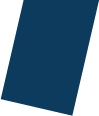 소셜CF
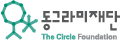 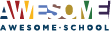 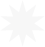 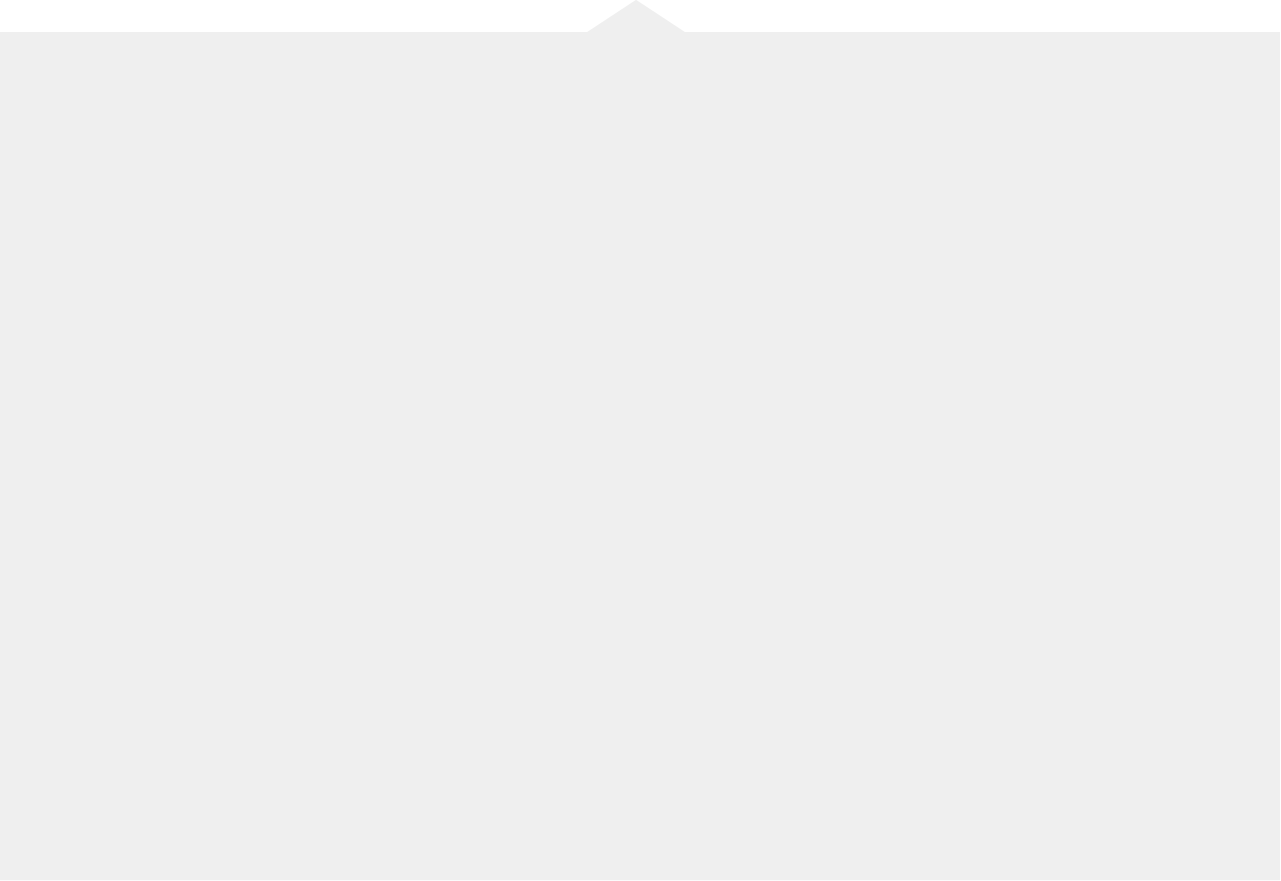 메세지
전달하고자 하는 
한 단어 혹은 한 문장
줄거리
콘티
광고의 시놉시스
광고진행의 스토리보드
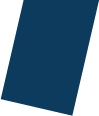 소셜CF
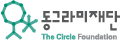 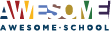 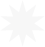 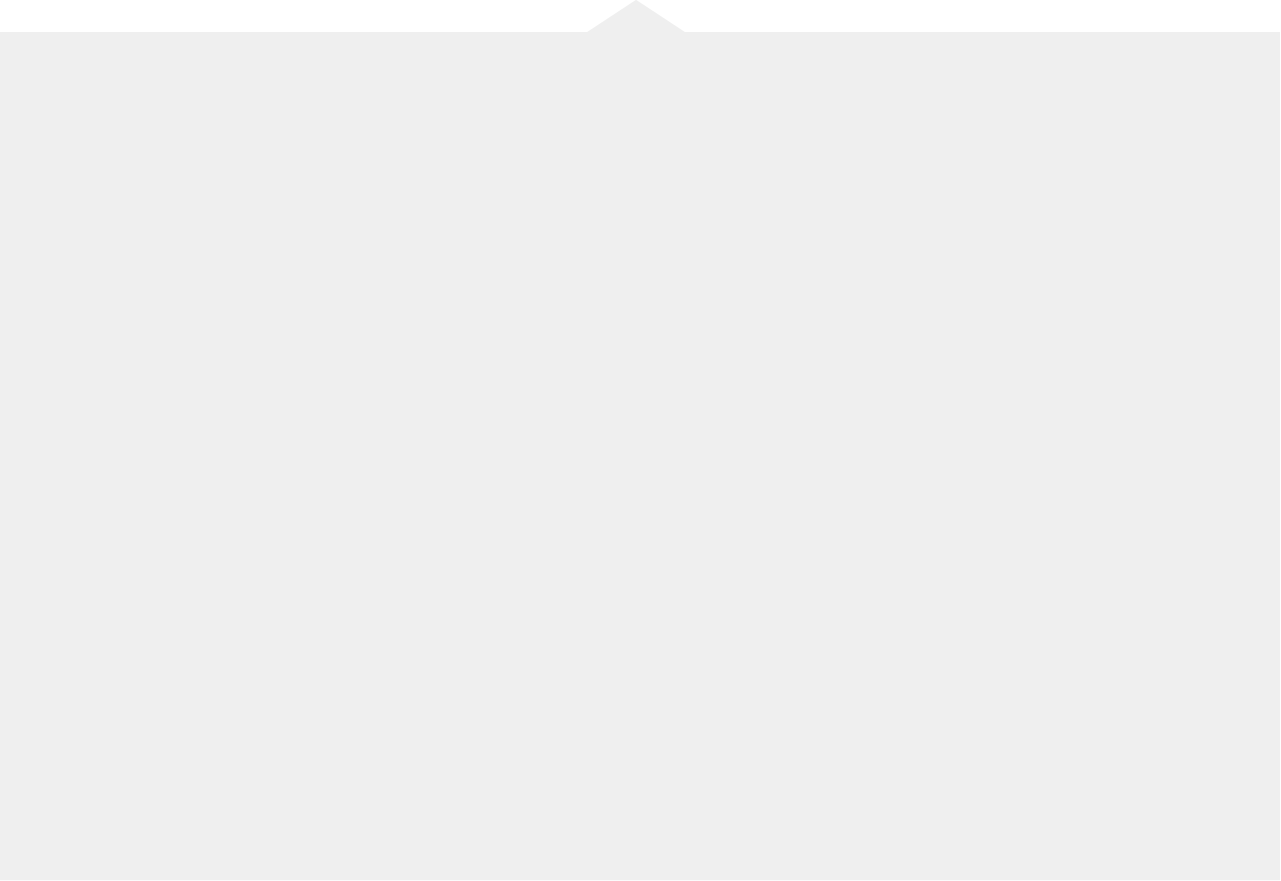 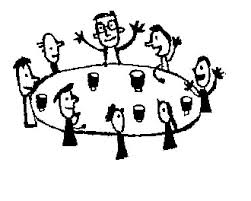 지금부터 여러분의 소셜CF에 담을 메시지와 콘티를 구성해보세요.
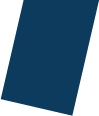 두런왕조실록 작성
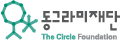 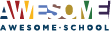 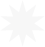 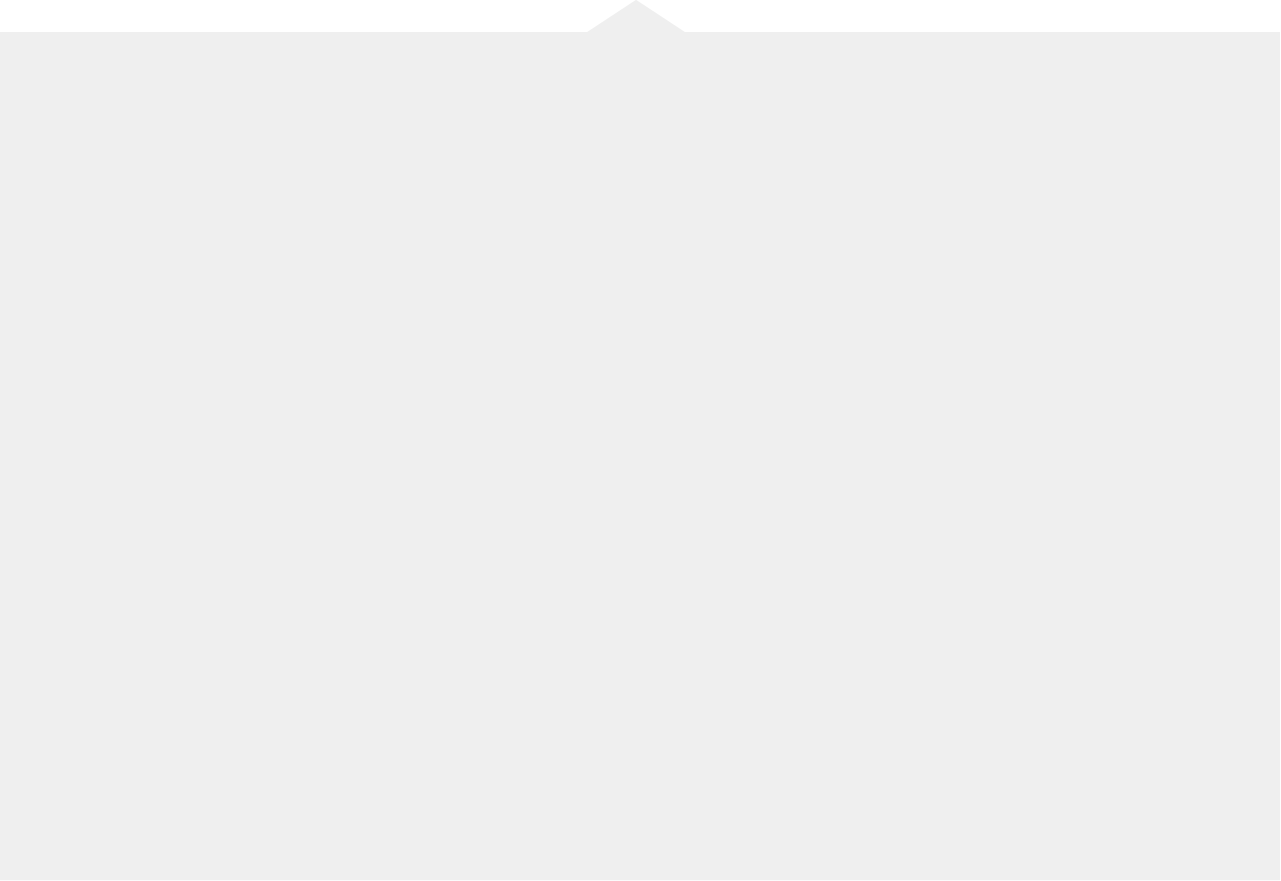 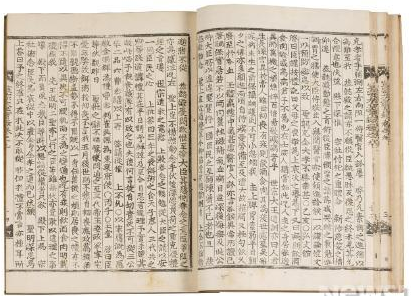 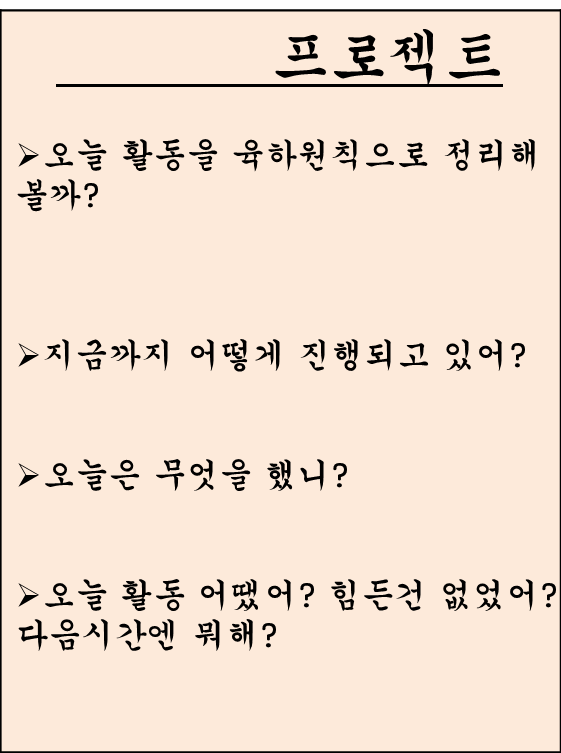 우리의 활동 기록은 우리의 역사가 됩니다! 
두런왕조실록을 작성해볼까요?
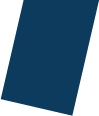 피날레 공지
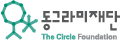 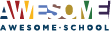 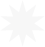 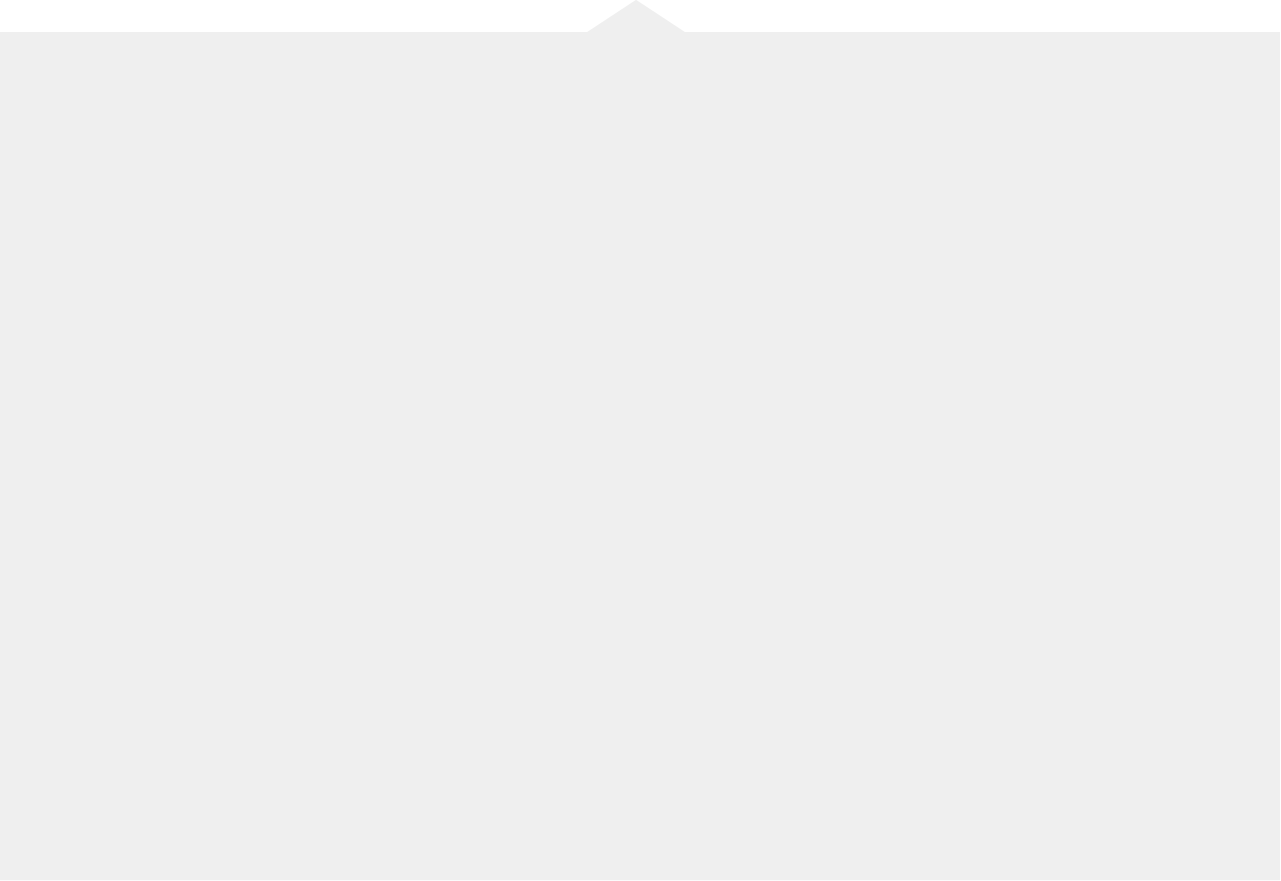 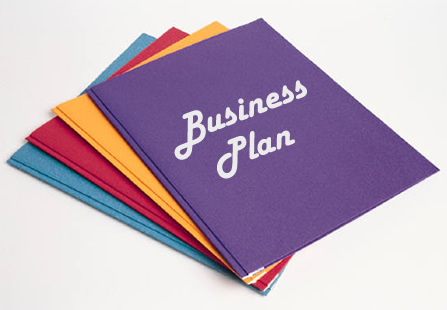 우리가 그동안 준비했던 다양한 요소들을 담아 기회기획서를 작성해보아요!
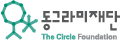 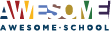 Main Title
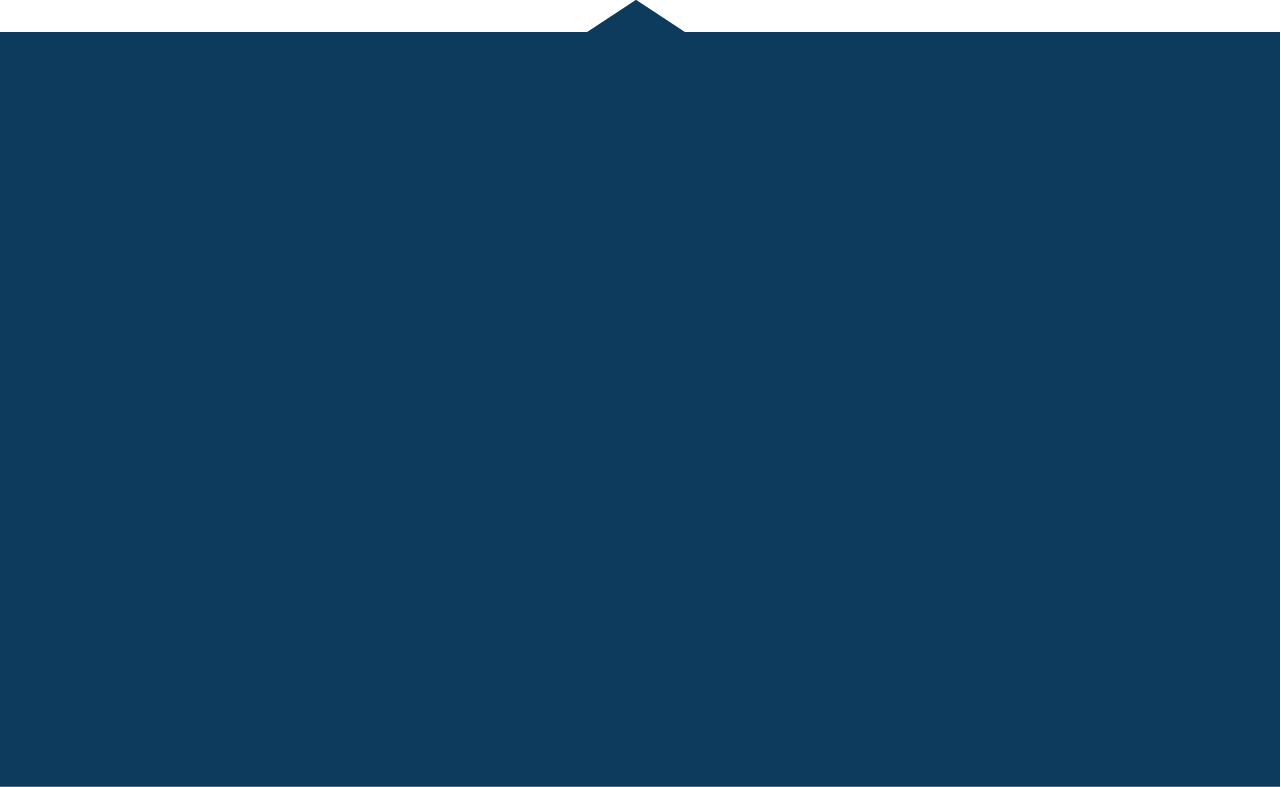 Awesome School subtitle
Thank You
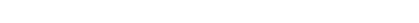